Clusters of galaxies
With a wide-field multi-IFU spectrograph
Cluster studies
Clusters provide large samples of galaxies in a moderate field
Unique perspective on the interaction of galaxies with their environment
As they operate much as a closed box, they are useful as tracers of galaxy evolution and of cosmology
Premise
We will propose a multi-IFU instrument useful for the study of galaxies in clusters
Key design requirement parameters
Field of View
Spectral resolution
Wavelength coverage
Efficiency or throughput
Crowding restrictions (fibre bundle collisions)
Number of IFUs
Number of elements per IFU
Reconfiguration time
Competitors/references
Keck/DEIMOS; Keck/LRIS (multislits)
VLT/KMOS (infra-red)
MMT/Hectospec (single fibre)
AAT/AAOmega (single fibre)
VLT/Giraffe
15 IFU + 15 sky
Each IFU is only 20 elements, 3x2 arcsec, 0.5 arcsec pixels.
Cluster sizes
Redshift z = 0.003 (Virgo) to 1.4, WHT will operate at the low end of this.
Core radius ~1.5o  for Virgo, ~7 arcmin for Coma, to a few arcseconds.
Virial radius (normally taken as the radius at which the density is 200 x ambient) is ~2 Mpc for rich clusters (1.2o at Coma)
1.5 degree diameter field would match virial radius at z~0.035.
Cluster types
Classified by:
Richness
Concentration
Dominance of central galaxy (Bautz-Morgan)
Morphology (Rood-Sastry) – cD, B, L, C, I, F
Galaxy Content (elliptical rich, spiral rich etc)
X-ray structure
Clusters present a wide range of environments
Cluster Types
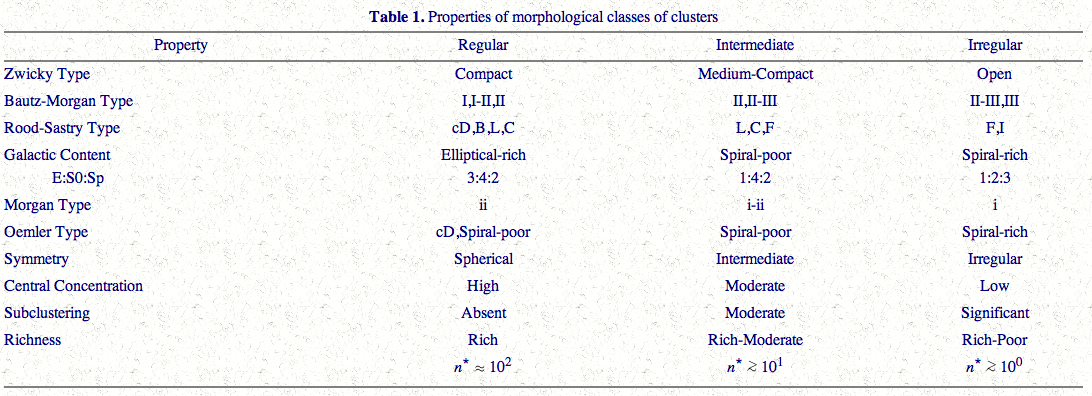 From Craig Sarazin
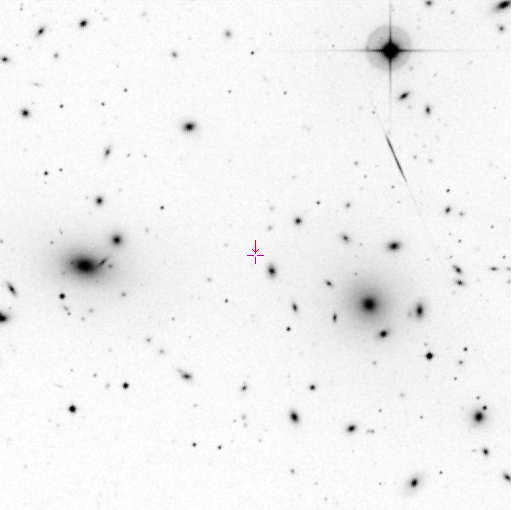 A1656 – BM II
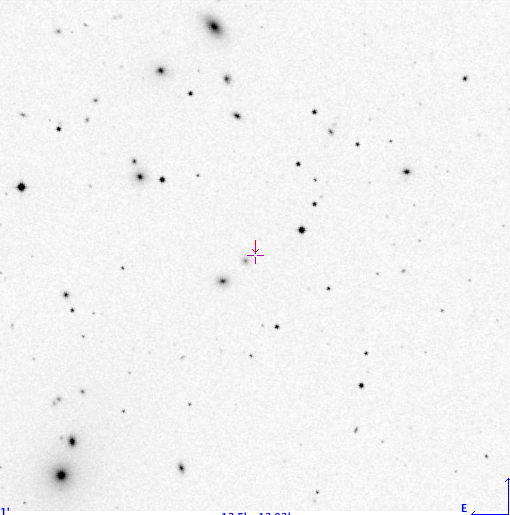 A1367 – BM II-III
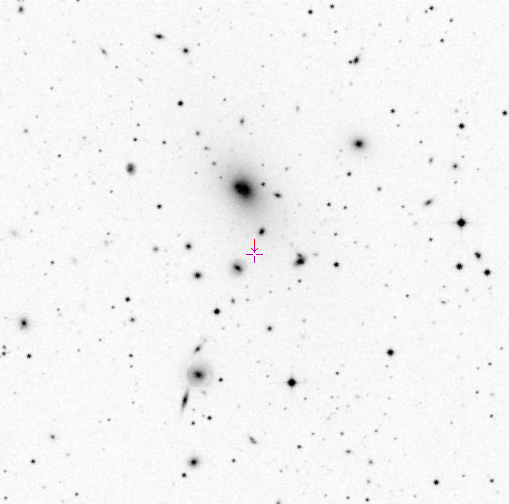 A2199 – BM I
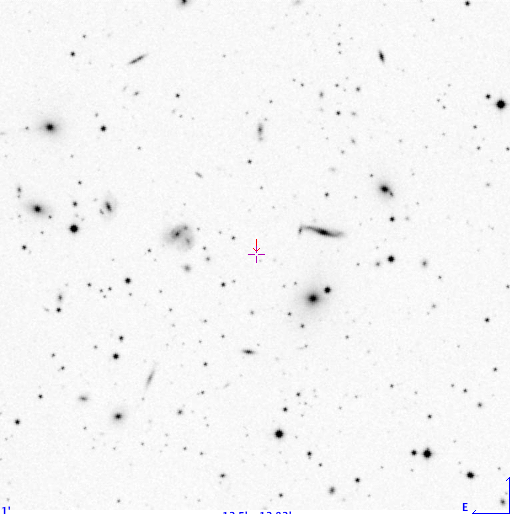 A2151 – BM III
What do we want to know
Mass profiles
Galaxy properties
Luminosity function
Stellar content
Evolution with redshift of these properties
Effect of environment upon galaxy:
Morphology
Current star formation
Dynamical state (e.g. tidal truncation)
Cluster evolution
Necessity of low redshift samples in clusters of all types.
Easy to get 8-10 m time for high-redshift clusters, but not for the vital low-redshift comparisons.
WHT is best employed making sure we understand the low-redshift population.
Science measurements
Absorption lines 
Spatially resolved kinematics
Velocity (for membership),Velocity dispersions, Fundamental Plane
Line strengths
Ages, metallicity, epoch of last star formation, ”Z-planes”
Emission lines
Spatially resolved kinematics
Tully-Fisher relation
Ram pressure or tidally induced star formation
Fluxes or equivalent widths
Metallicity in galaxies and intra-cluster gas
Examples:
Examples from recent work
How can WHT contribute when there are larger telescopes around?
What are the requirements?
Example – Fundamental plane and Faber-Jackson relation of dwarfs
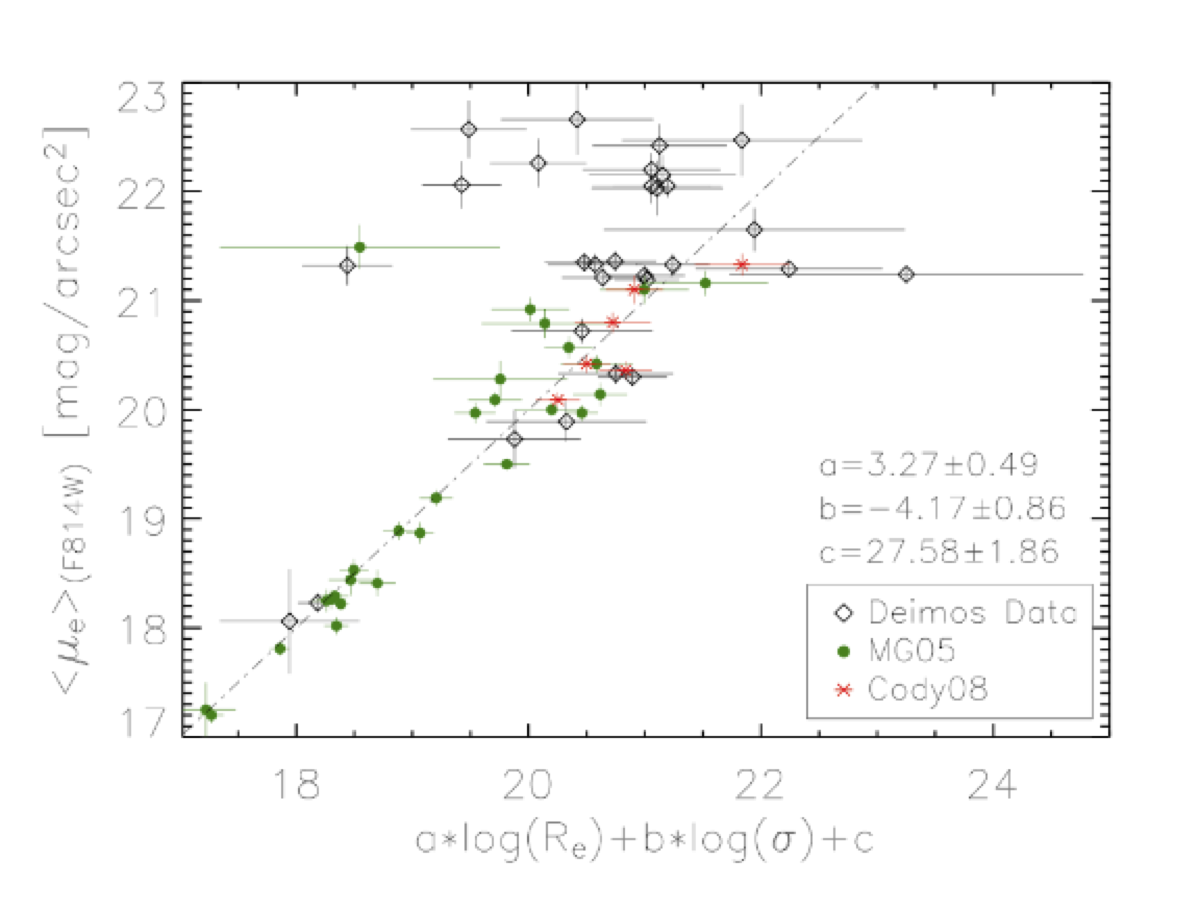 Ehsan Kourkchi et al. – Keck/DEIMOS data
Example – Fundamental plane and Faber-Jackson relation of dwarfs
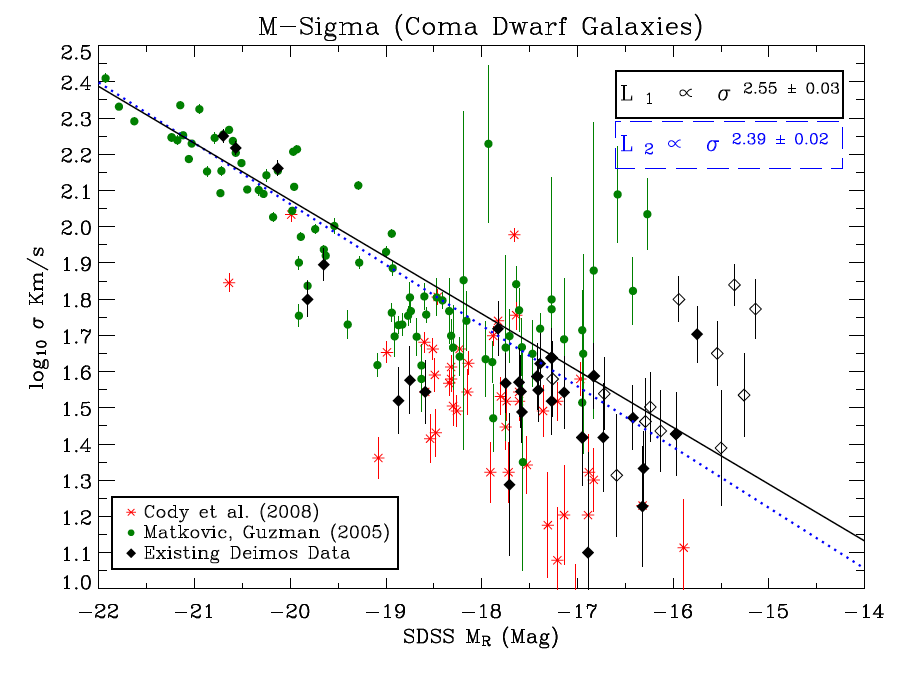 Ehsan Kourkchi et al. – Keck/DEIMOS data
Requirements for FP/FJ relation
σ down to 20 km/s requires R ~ 5000 - 7000
λrange 820 – 870 nm and/or 480 – 570 nm 
Control over aperture corrections
IFU aperture ~ 10 arcsec for comparison with Keck etc. observations of clusters at Z ~ 0.5 - 0.8
Samples of tens of galaxies (not hundreds)
Exposures of hours
Stellar populations
Estimate 3 parameters: weighted age; [Z/H]; [α/Fe] (or [E/Fe]) by fitting line pairs of index measurements onto model grids.
[α/Fe] tells you something about the timescale of star formation.
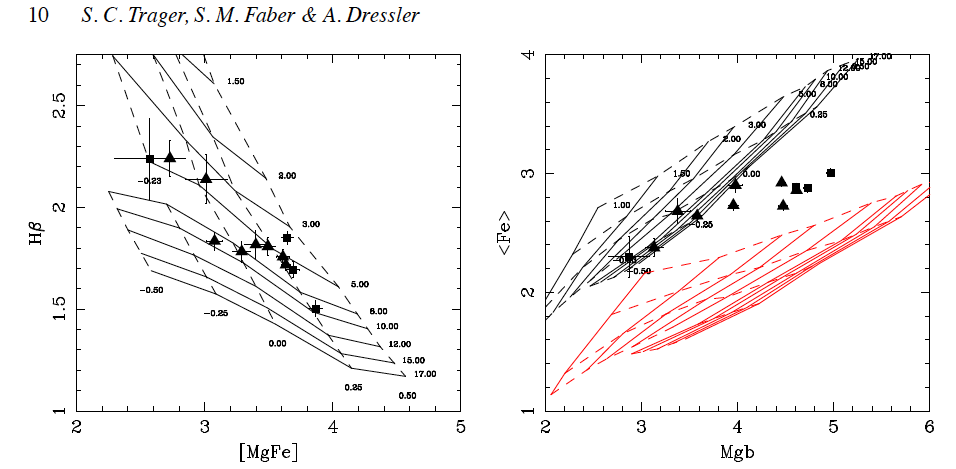 Keck/LRIS data
Scaled Solar
[E/Fe] = +0.3
Example – Star formation ceased more recently in the outer parts of Coma
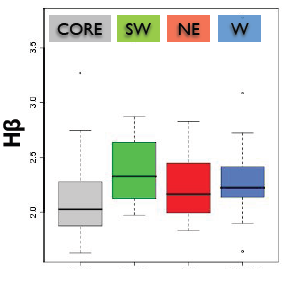 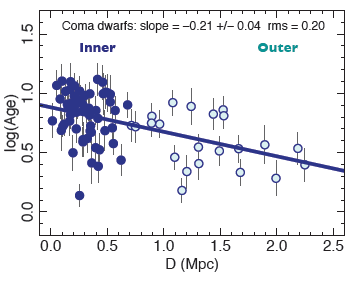 Russell Smith et al. using MMT/ Hectospec
Z-planes
4 dimensional space (age, [Z/H], [α/Fe], σ)
Marginalise over one parameter and then you have something which looks a bit like the FP.
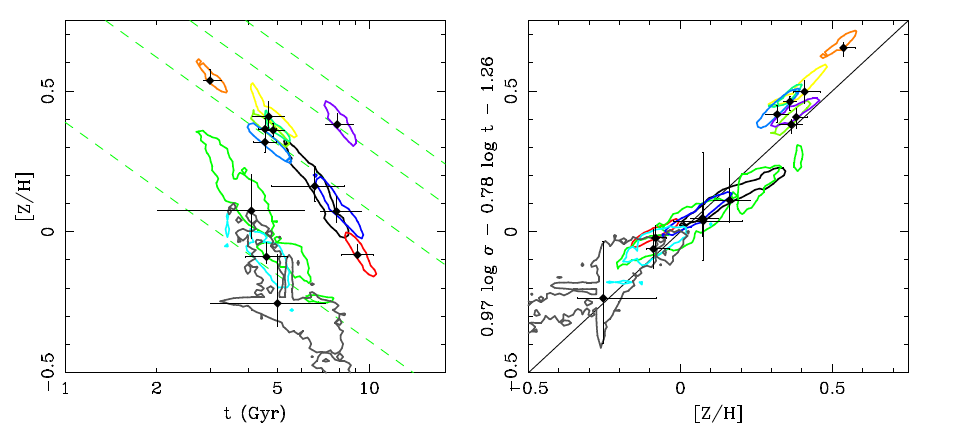 Requirements for stellar populations
R ~ 1000
λ range 390 – 600 nm (820 – 870 nm also useful but not vital)
Field of view ~ 1 degree or more. 
Aperture ~ 10 arcsec if we are comparing with distant clusters
Samples of tens to hundreds of galaxies.
Example – tidal or ram-pressure induced starbursts
Hα images
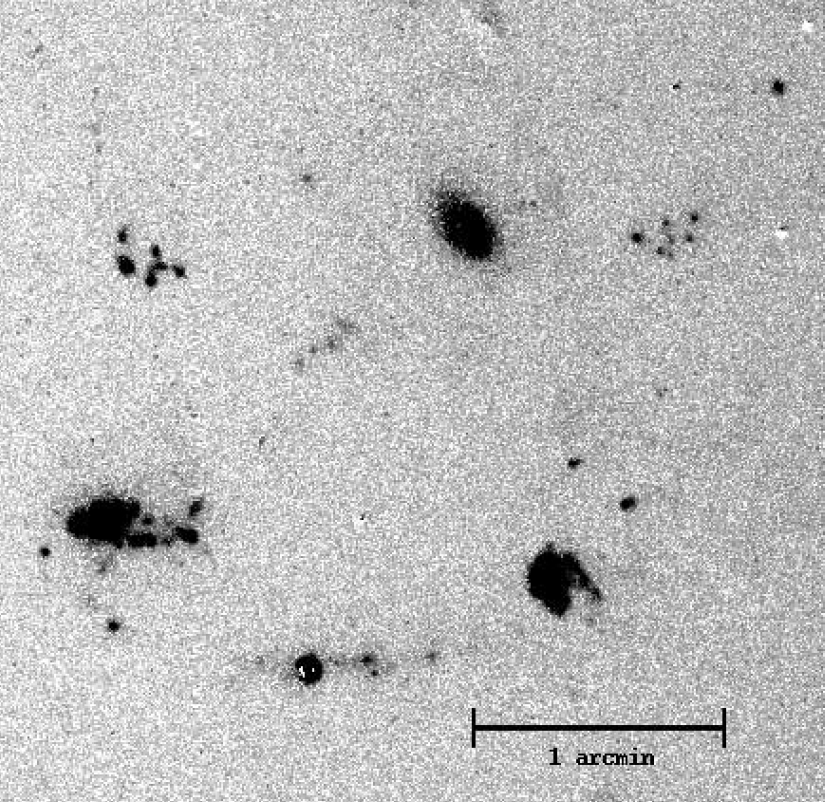 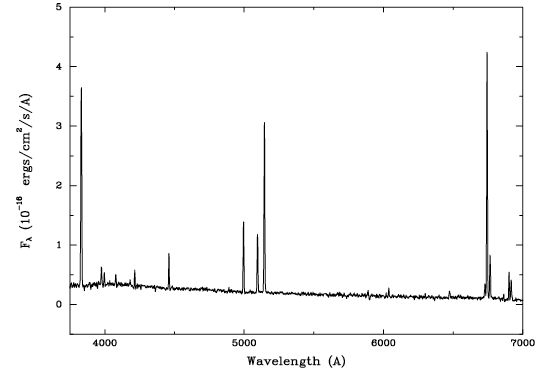 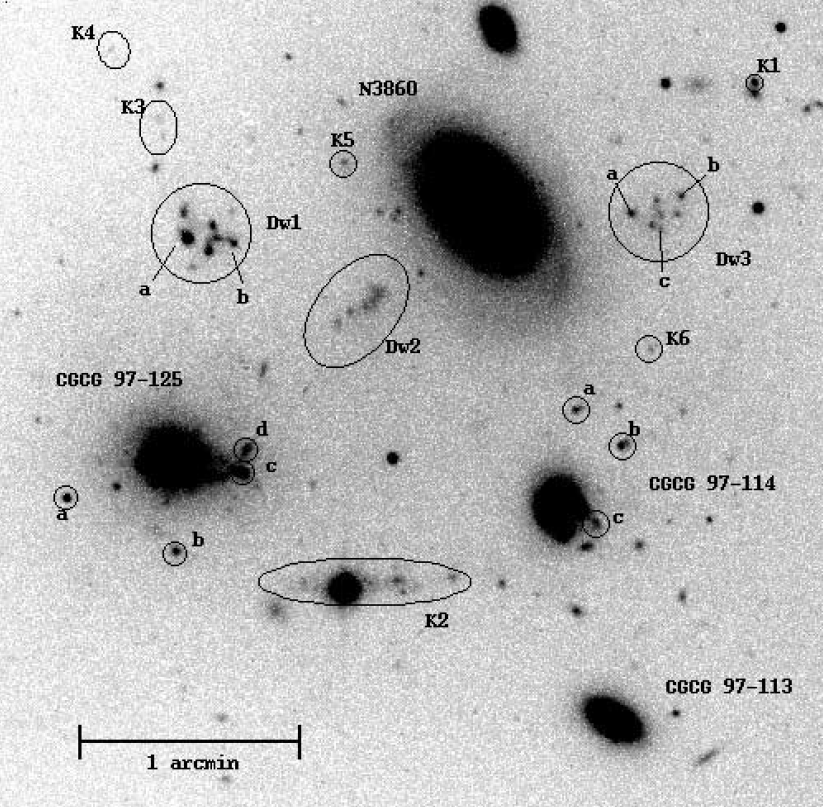 Sakai et al. in Abell 1367
 Anomalously metal rich starbursts?
Requirements for emission line diagnostics
R ~ 1000 – 2000
λrange 370 – 700 nm
Field size ~ virial radius
Aperture 10 - 30 arcsec
Samples of a few
Distant clusters (z ~ 0.3 – 0.5)
Postman et al. HST/MCT allocation
524 orbits with ACS and WFC3
24 clusters z ~ 0.15 – 0.9,  in 14 passbands
Headline science is gravitational lensing and supernovae, however far more interesting will be  the multiband dataset on the cluster targets themselves.
Spectroscopic followup of samples selected on colours and morphology.
Distant clusters (z ~ 0.3 – 0.5)
EDisCS
ESO Distant Cluster Survey
Identification, deep photometry and spectroscopy of 10 clusters around z ~ 0.5 and 10 around z ~ 0.8
Spectroscopy is FORS2 (R ~ 1200) 
Science goals are build up of stellar populations with redshift (plus weak lensing).
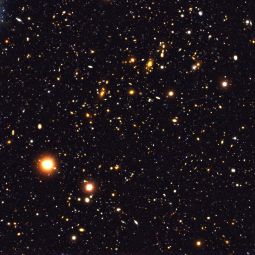 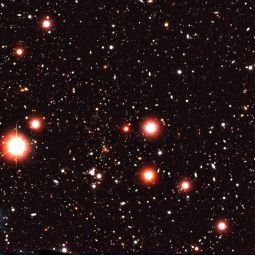 However:
In general spectroscopic followup will use larger (8-10m) telescopes.
Better with single fibres, with more attention paid to how close you could position them to each other. 
Alternative is large single IFU covering whole cluster core
Moves required spectral coverage for same science goals redwards.
Example – Evolution of the Tully-Fisher relation
Originally a distance indicator, now a tool for measuring evolution of galaxy luminosity
Correlation between Vmax and absolute magnitude
Originally Vmax from HI single beam measurements
Optical Vmax measured with Hαline
Aperture has to be large enough
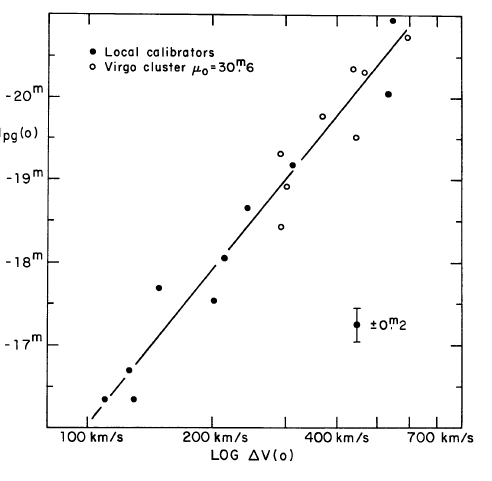 Optical Tully-Fisher relation
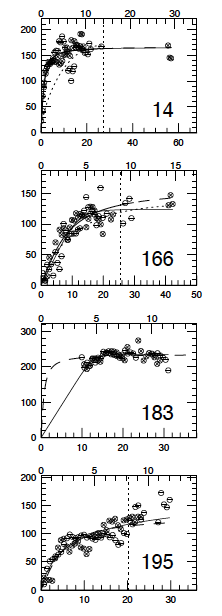 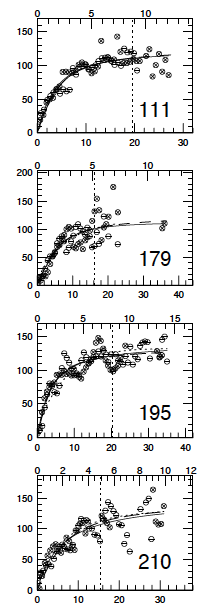 From Stéphane Courteau
Require to get out to 10 – 20 kpc
Top horizontal axis is in kpc
Tully-Fisher relation at z ~ 0.3 – 0.5
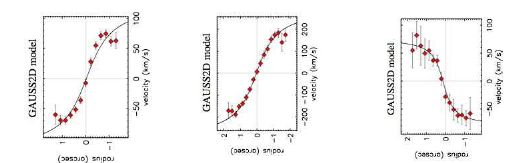 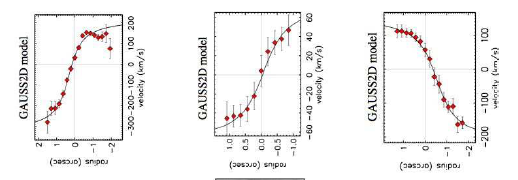 Metevier et al. in Cl0024 at z ~ 0.4. Keck/LRIS data
Find galaxies underluminous with respect to local T-F relation
Requirements for T-F evolution
Aperture must be 20 – 40 kpc diameter, equal to 4.8 – 9.6 arcsec at z = 0.2.
R ~ 1000 
λrange 780 – 990 nm (Hα at z = 0.2 - 0.5)
Field size  5 - 15 arcminutes
Samples of 10 - 30
Key design requirement parameters
Field of View  1.5o; 1o minimum
Spectral resolution R = 1000 - 7000
Wavelength coverage λ= 370 – 990 nm
Crowding restrictions (fibre bundle collisions) 2-3 x aperture size
Number of IFUs Minimum 30
Number of elements per IFU 100 (10 x 10 arcsec)
Reconfiguration time not critical